9/9/20
WALT: order and compare numbers up to 10 million
WALT: order and compare numbers up to 10 million
F:
R:
PS:
DR ICEWhat do you know about the two key words: ascending and descending?
Introduction
On your whiteboards write these numbers in ascending order (smallest first):

3,173      7,313      1,737     3,337

39,353    35,593    35,935   39,335

744,774   747,747   744,747    747,477
Introduction
If you were asked to find a halfway point between 24 and 38 what strategy would you suggest?
Add both numbers together and divide by 2.
Find the difference between 38 and 24 (14) then divide by 2. Add the difference (7) on to 24.
Introduction
Find the halfway point between:
16 and 14

48 and 78

277 and 31
16 + 14 = 30 ÷ 2 = 15

48 + 78 = 126 ÷ 2 = 63

277 + 31 = 308 ÷ 2 = 154
Key Vocabulary
ones
tens
hundreds
thousands
ten thousands
hundred thousands
millions
ten millions
place value
digit
number
amount
compare
order
ascending
descending
Fluency – Do it!
1) Use < > = to compare these numbers:   67,276     67,627
2) Use < > = to compare these numbers:
    438,388    438,338
3) Use < > = to compare these numbers:
    5,265,256    5,256,565
4) Find the halfway point between these two numbers:
   2400 and 4400
5) Find the halfway point between these two numbers:
   17,400 and 18,200
Fluency 2 – see the colour-coded sheet
Fluency – Do it!ANSWERS
1) 67,276  <  67,627
2) 438,388  >  438,338
3) 5,265,256  >  5,256,565
4) 3,400
5) 17,800
Fluency 2 – see the colour-coded sheet
Reasoning – Secure it!
Use your sentence starters to explain how you find the halfway point between any two numbers. Remember to explain using words and numbers.

Bob has ordered eight 6-digit numbers.
The smallest number is 345,900
The greatest number is 347,000
All the other numbers have digit totals of 20 and have no repeating digits.
What are the other six numbers?
Can you order all eight numbers from smallest to greatest?
Reasoning – Secure it!ANSWERS
The first thing I did was added the two numbers together. Once I found out the total, I could then divide it by two giving me the halfway point.  For example, I added the numbers 2400 and 4400 and found the total of 6800. I then divided this by 2 which was 3400. This is the halfway point.
I could check that my calculations were accurate by subtracting the two numbers and adding the difference onto the smaller number. 

2) The other six numbers have to have a digit total of 20. So they all must be larger than 346,000 because anything between 345,900 and 346,000 has a larger digit total. The final three digits have to add up to 7 as 3 + 4 + 6 = 13
As the number has no repeating digits, the other 6 numbers have to be:
346,025                            346,052
346,205                            346,250
346,502                            346,520
Problem solving – Deepen it!
Kayleigh draws bar model A. 
Her teacher asks her to draw another directly underneath bar model A to show the total is 30,000.
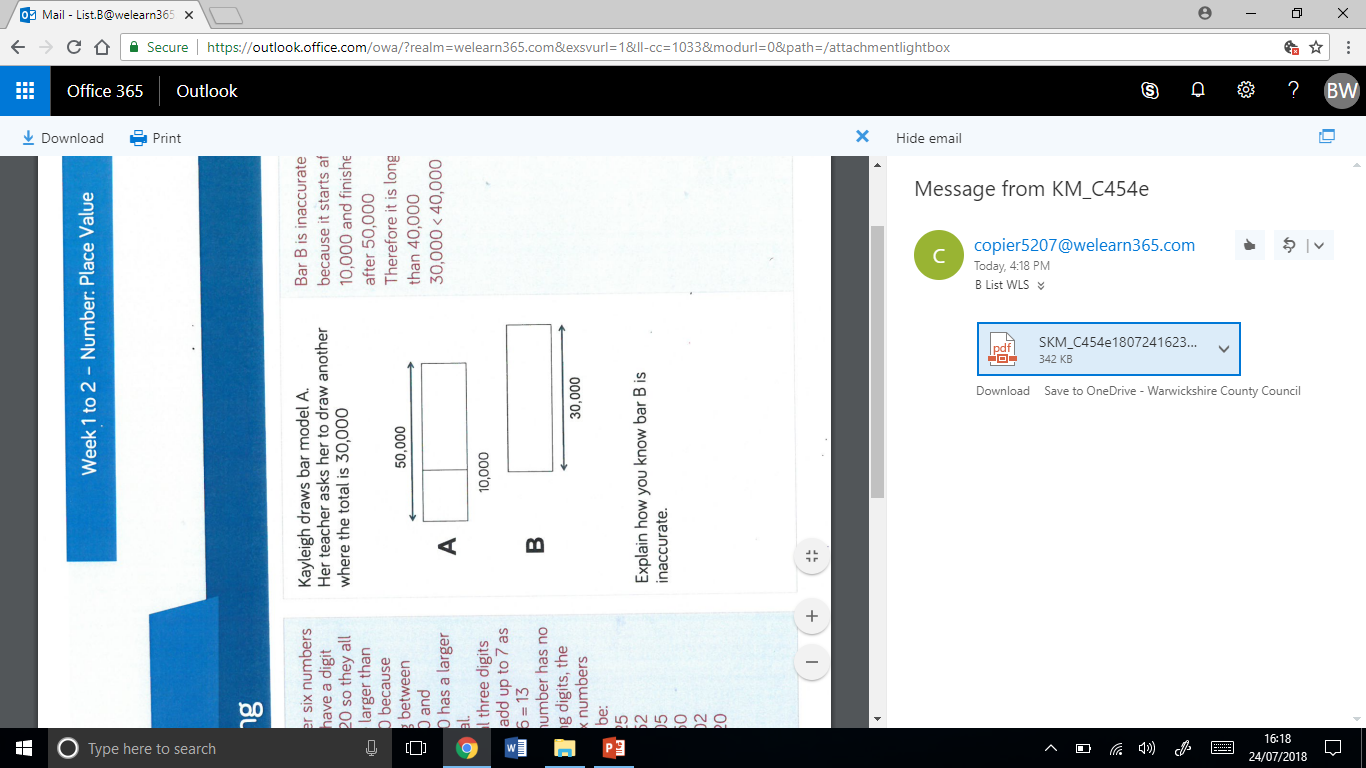 Explain how you know bar B is inaccurate.
Problem solving – Deepen it!ANSWERS
Bar B is inaccurate because it starts after 10,000 and finishes after 50,000. Therefore it is longer than 40,000.
30,000 < 40,000
DR ICE
Self assess your work using DR ICE:
D I deepened my thinking by _____________ .

R I was a role model when I _____________ .

I __________ impacted on my learning.

C I challenged myself to ________________ .

E I showed I was engaged by ___________ .